Homework (due next class session)
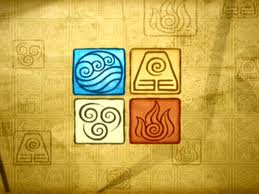 Master one of the following:  Kung Fu, Jujitsu, or Water/Air/Fire/Earth Bending  
Switch religions for a day  
Entice four new people into your favorite fandom.
Find your nemesis, earn their trust, then vanquish them (preferably with skills learned in #1)
Adopt a pet rock, name your new pet, and bring him/her to the next class session.  Be sure they are potty trained first, please.
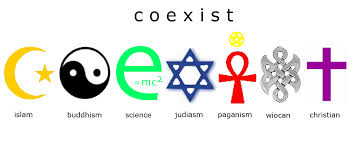 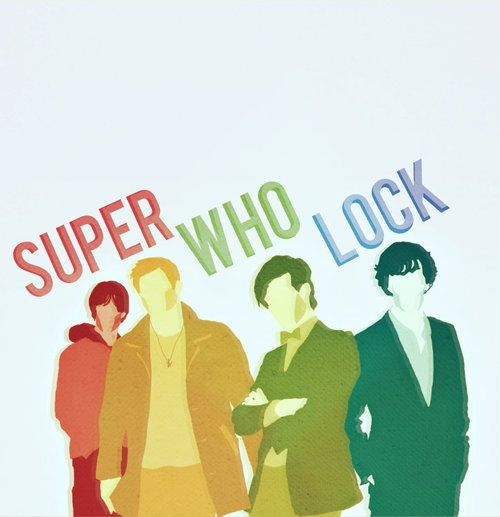 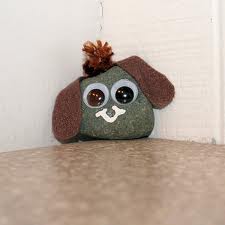